The Future of Solid-State Detectors(from the DRD3 point of view)
Disclaimer:
Solid-state detectors are much more diverse than the small ensemble we use for particle tracking.  
The future of solid-state detectors for tracking is not contained solely in the DRD3 activities.
Other collaborations are developing solid-state detectors.
Single groups not active in DRD3 are doing excellent R&D.
N. Cartiglia,  INFN Torino, Vertex 2023
In this presentation, I will summarize the draft plan proposed as the starting point of the soon-to-be DRD3 collaboration.
The real plan will be decided by the DRD3 collaboration
Nicolò Cartiglia
INFN, Torino.
1
The definition of future
What people want to do
What is needed by future experiments
What technologies will be used
What blue-sky R&D will make possible
Future
N. Cartiglia,  INFN Torino, Vertex 2023
2
What is needed by future experiments
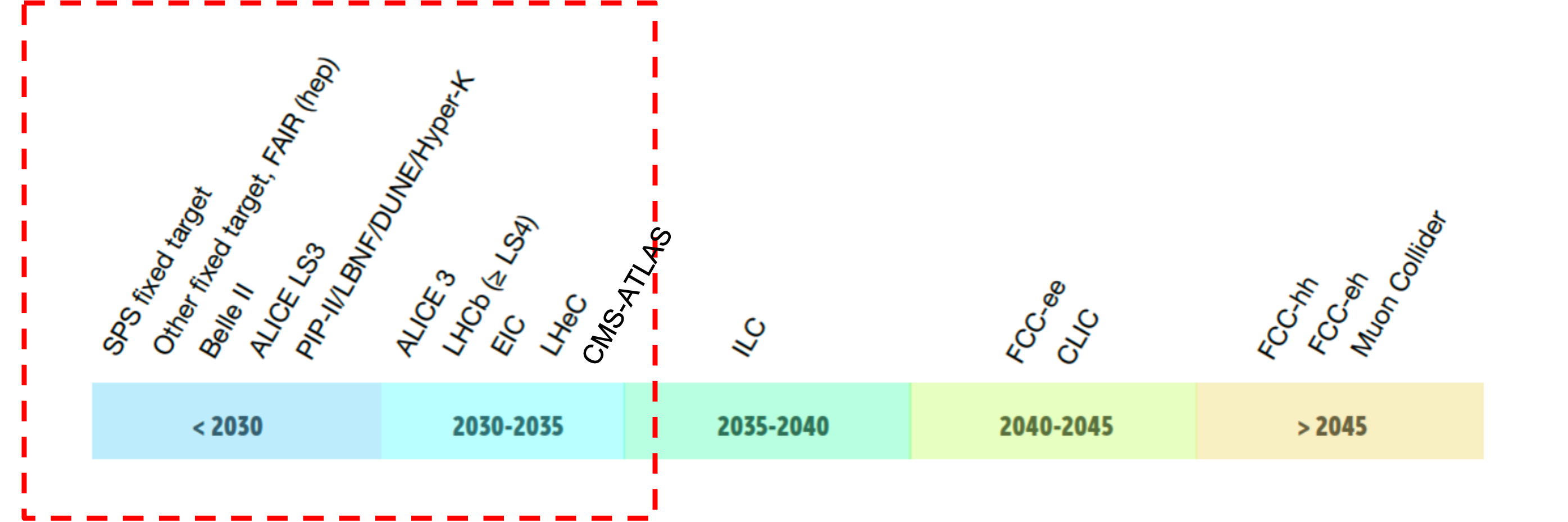 N. Cartiglia,  INFN Torino, Vertex 2023
Broadly speaking, there are two large families of experiments that cover the needs of all other applications:
Hadron colliders: 
4D tracking 
High occupancy
High radiation environment
Large area coverage
Lepton colliders: 
4D tracking 
Very low mass
Low power
Air cooling
3
Future experiments needs - I
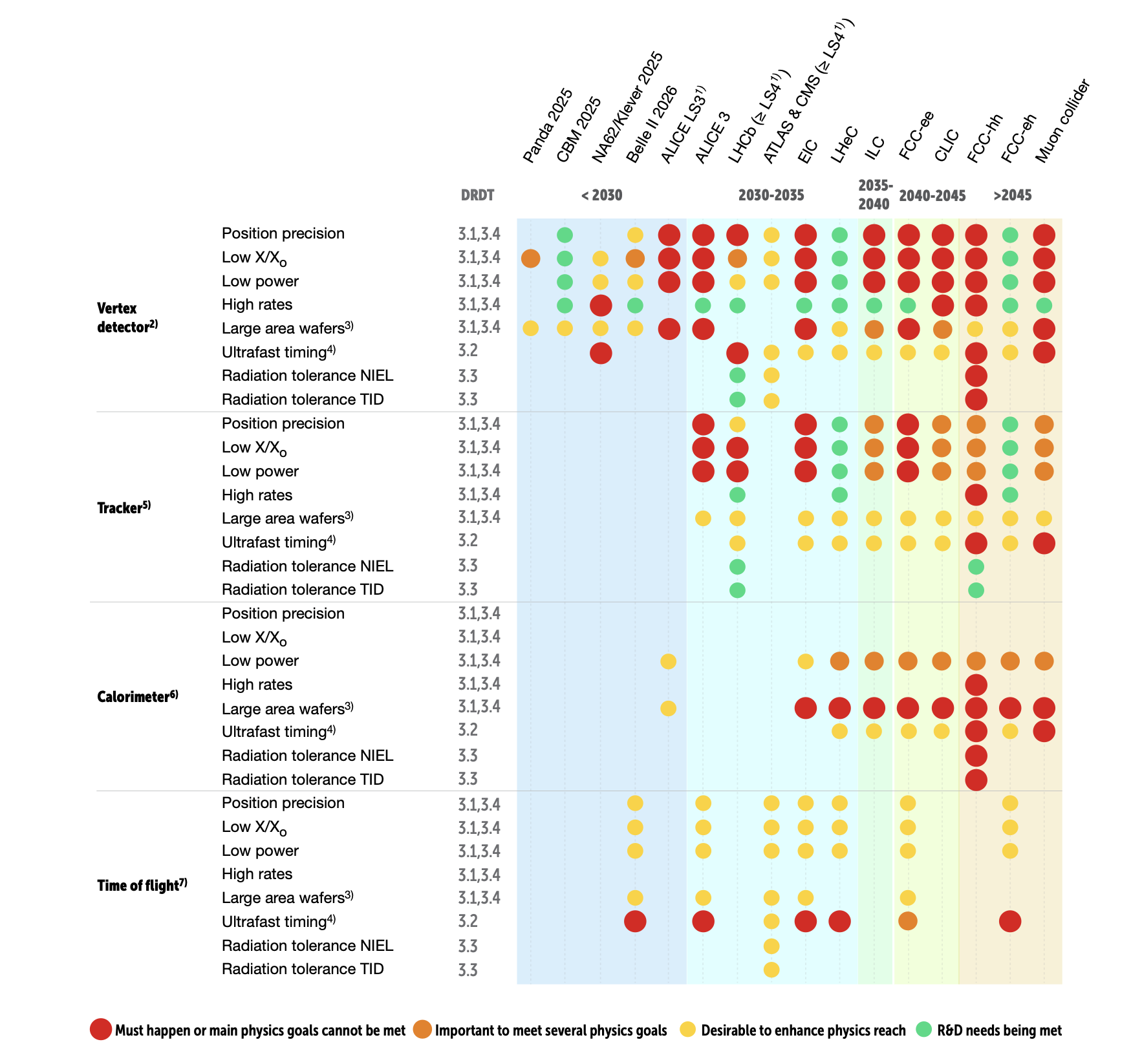 This table details the need of the experiments in terms of
Spatial precision
Low mass
Low power
Large area
Temporal precision
Radiation levels

considering the division among detectors:
Vertex
Tracker
Calorimeter
Time-of-Flight
N. Cartiglia,  INFN Torino, Vertex 2023
4
Future experiments needs - II
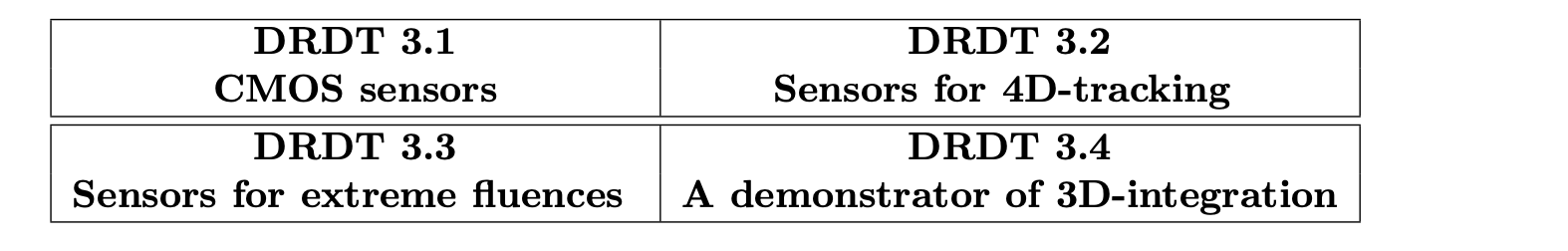 The needs have been summarized into 4 large groups in the ECFA  road-map
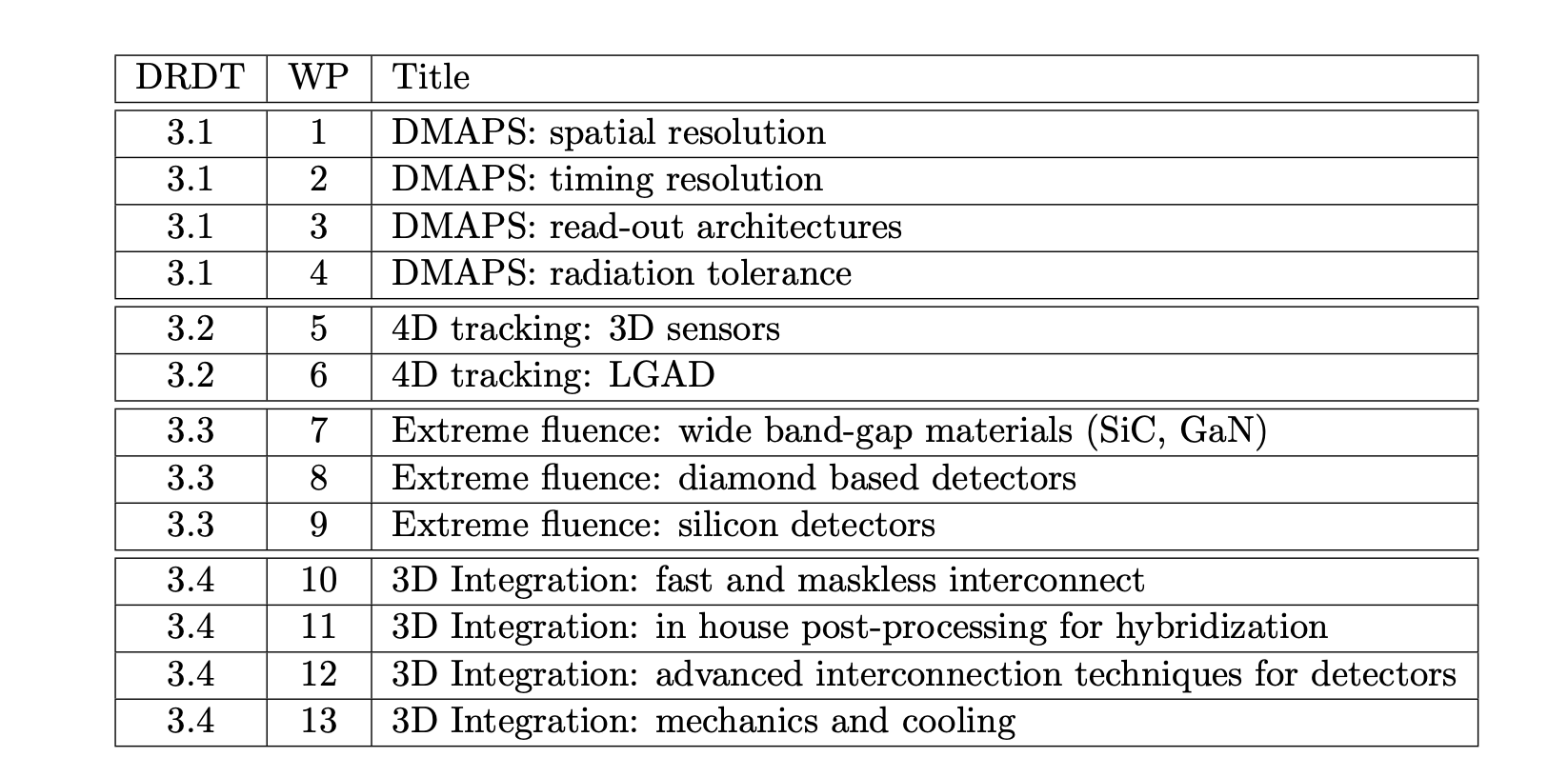 N. Cartiglia,  INFN Torino, Vertex 2023
with a finer-grain definition in the DRD3 proposal
5
Future experiments needs - examples
Example 1)
5-10 micron position resolution
10-20 ps temporal resolution
50 microns of silicon equivalent material budget
<1 W/cm2 power consumption (upper limit for air cooling)
N. Cartiglia,  INFN Torino, Vertex 2023
Example 2)
~ 10 17 neq/cm2  radiation levels
Example 3)
12” wafer capability
1000 m2 detector
6
What technologies will be used
Monolithic
Hybrid
ASIC
Sensor
ASIC
Sensor
N. Cartiglia,  INFN Torino, Vertex 2023
Low-gain (LGADs)
No gain
Low-gain (LGADs)
No gain
BiCMOS
(SiGe)
Planar
Standard read-out
Resistive read-out
3D
Si/Diamond
BiCMOS
(SiGe)
CMOS
CMOS
7
Technologies - I
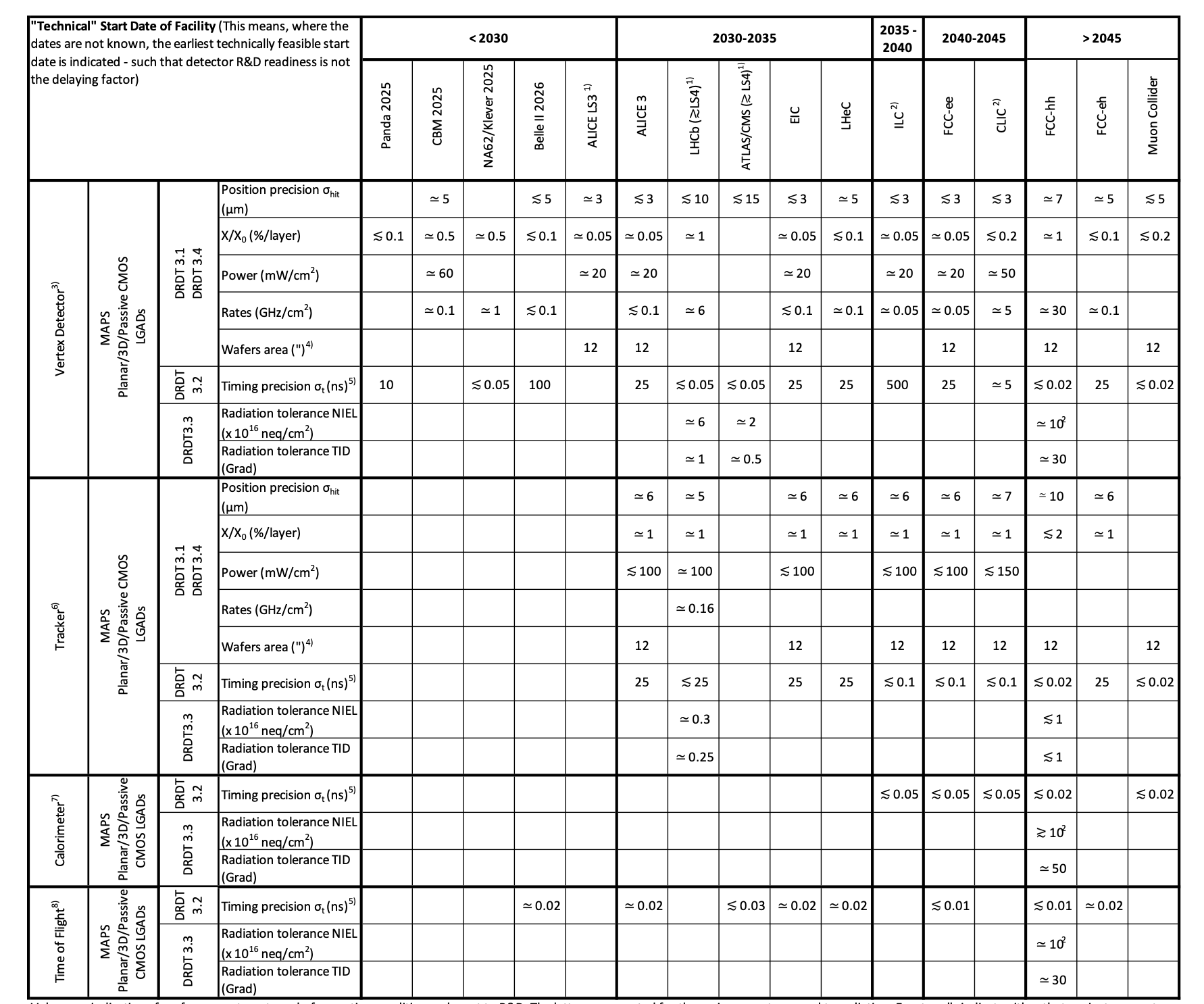 This very nice and very difficult-to-read table links together the previous pieces:

The needs of the experiments 
Applications, 
Technologies
DRDT

and provide quantitative targets for the R&D.
N. Cartiglia,  INFN Torino, Vertex 2023
8
Technologies – Example
4D tracking:  Interplay of power, pixel size, and electronics
The sensor design, based on the LGAD concept, is well-developed 
The electronic design of accurate amplifiers for timing is well-known
However: the power requirement for a large system with very good position resolution is presently too high.
N. Cartiglia,  INFN Torino, Vertex 2023
Power will determine:
The architecture of 4D tracking detectors 
how many layers will be 4D and how many will be 3D
The pixel size and the temporal precisions.
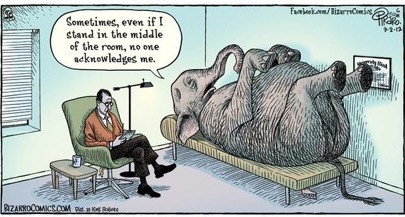 Power
9
What people want to do – DRD3 composition
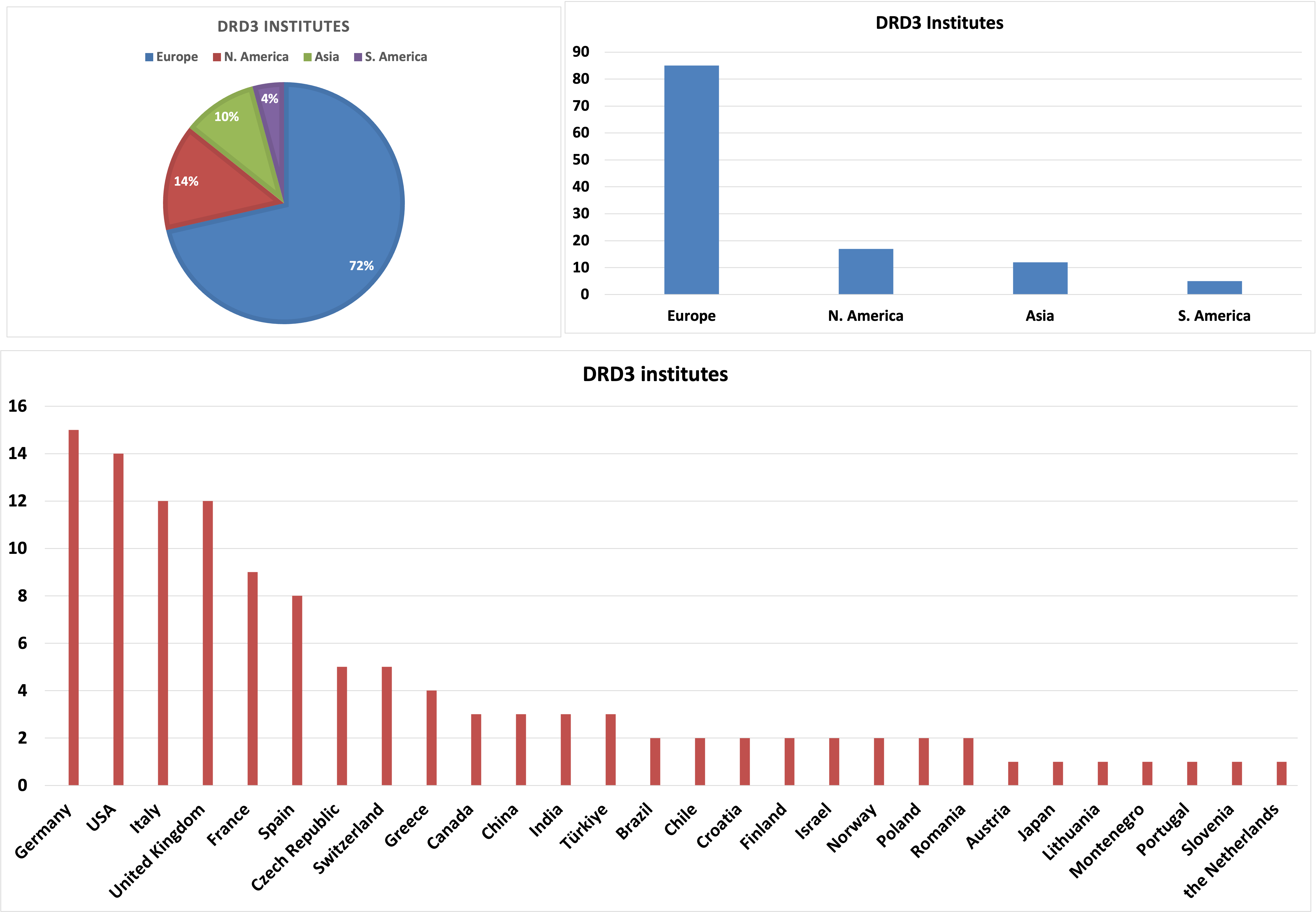 Presently, the DRD3 proto-collaboration comprises 119 groups from 28 countries,  for about 900 interested people. 

The more, the merrier…
N. Cartiglia,  INFN Torino, Vertex 2023
10
What people want to do – DRD3 working groups
The DRD3 activity is divided in 8 working groups.
WG 1
Monolithic
CMOS sensors
WG 2 
Sensors for tracking 
and Calorimetry with
 space/time and/or
 energy resolution
WG 3 Radiation damage
and  extreme
 fluence
 operation
WG 4 
Simulations
N. Cartiglia,  INFN Torino, Vertex 2023
WG 5 
Techniques, 
Infrastructures, and 
facilities for sensors 
characterization
WG 6 
Wide bandgap and 
Innovative sensor
material
WG 7 
 Sensor 
Interconnection
techniques
WG 8 
Dissemination 
and 
outreach
11
What people want to do - I
Number of institutes interested in each working group
N. Cartiglia,  INFN Torino, Vertex 2023
Interestingly, the number of institutes is evenly distributed among the working groups
12
What people want to do – finer grain
N. Cartiglia,  INFN Torino, Vertex 2023
13
What blue-sky R&D will make possible
R&D aimed at increasing our understanding of solid-state detectors is a key ingredient of DRD3
Blue-sky R&D will be financed by the “blue-sky fund”, created by asking for an annual fee to each institute (about 2k CHF)
N. Cartiglia,  INFN Torino, Vertex 2023
The blue-sky fund will finance projects proposed by DRD3 members (typically contributing about 50% of the total cost while the other 50% is shared among the proponents).
14
Putting everything together: the DRD3 structure
WG1
RG #1
RG #2
….
WG2
RG #1
RG #2
….
….
WG8
RG #1
RG #2
….
N. Cartiglia,  INFN Torino, Vertex 2023
DRDT 3.1
DRDT 3.2
DRDT 3.3
DRDT 3.3
DRD3 approval
WPn
Deliverable #1
Deliverable #2
…..
WP2
Deliverable #1
Deliverable #2
…..
WP1
Deliverable #1
Deliverable #2
……
CP1
…
CPn
…..
Blue Sky R&D
Strategic R&D
WG: Working group RG: Research goal WP: Work package CP: Common project
15
The path to the DRD3 collaboration
The DRDC gives the green light to form the DRD3 collaboration.
The representatives from each of the intestested institutes (119 so far) form the collaboration board.
The collaboration board elects the chair.
N. Cartiglia,  INFN Torino, Vertex 2023
The first DRD3 collaboration meeting is organized (Q1/2024).
The spokespersons are elected
The mandate of the DRD3 “facilitators” ends
The DRD3 MoU is signed
16
Outlook
If your dreams do not scare you, they are not big enough
In the past 30 years, solid-state sensors have consistently exceeded expectations in terms of performance.

DRD3 is a new collaboration that aims to continue this tradition.
N. Cartiglia,  INFN Torino, Vertex 2023
If you have not done it yet, please consider joining DRD3.  We are now entering an important organizational phase that needs the broadest possible inputs.
17